Урок по теме:
ЗАКОН ВСЕМИРНОГО ТЯГОТЕНИЯ9 класс
Цели  урока:
-  познакомить с историей открытия одного из     фундаментальных законов нашего мира;-  выявить свойства сил гравитации;-  рассмотреть границы применимости закона;-  значение закона (применение).
        Ньютон – величайший из гениев и счастливейший          из них, потому что система мира только одна и        открыть ее можно только однажды.                                                                        Ж.Лагранж
План урока
1. Универсальность закона.2. История открытия.3. Динамика  и свойства сил тяготения.4. Формулировка и математическая запись,         характеристика величин.5. Границы применимости закона.6. Значение закона
            ГЕНИЙ – это терпение мысли, сосредоточенной         в известном направлении.             Исаак Ньютон
Закон всемирного тяготения ( 4 закон Ньютона, закон гравитации )   gravitas (лат.) - тяготение
НЬЮТОН Исаак (25 декабря 1642 г.  - 20 марта 1727 г.)английский математик, механик, астроном и физик
Такой человек может быть понят, только если представить его как сцену, на которой разворачивается борьба за вечную истину.                                А. Эйнштейн о Ньютоне
Этапы жизни:
1642 – родился в семье фермера из Вулсторпа1661-1664 – учеба в Тринити колледже в Кембридже
1665-1667 – эпидемия чумы (открытие законов)
1667-1668 – назначен магистром, затем профессором             математики и оптики, возглавил кафедру
1671 – создал зеркальный телескоп
1672 – стал членом Лондонского королевского общест.
 - опубликовал «Математические начала …»
1699 – управляющий Королевским монетным двором
1691-1693 – болезнь Ньютона
1708 – получил рыцарское звание
1727 – умер в возрасте 84 лет.
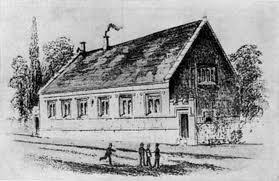 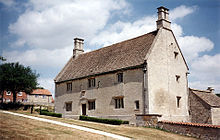 Современники Ньютона не могли объяснить:
-падение тел на   Землю;-движение Луны  вокруг Земли;                  
   - движение планет  вокруг Солнца;
   - существование
      приливов и    отливов.
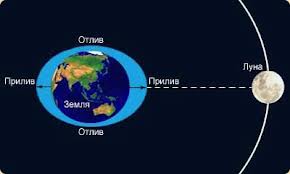 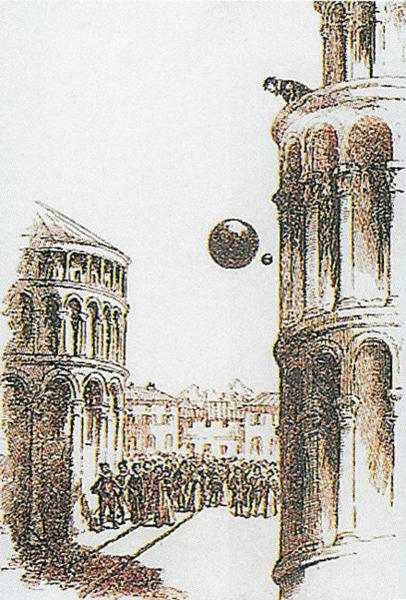 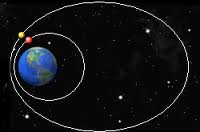 СОБЫТИЯ, ПРЕДШЕСТВУЮЩИЕ                   ОТКРЫТИЮ ЗАКОНА
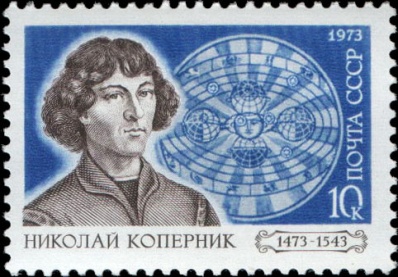 Гипотеза 
Николая           КОПЕРНИКА 
о том, что все        планеты движутся   вокруг Солнца
СОБЫТИЯ, ПРЕДШЕСТВУЮЩИЕ                   ОТКРЫТИЮ ЗАКОНА:
Сбор эмпирических данных (измерения положения планет, выполненные Тихо Браге)
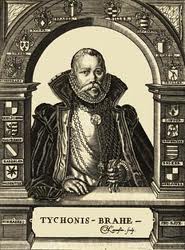 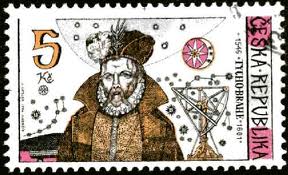 Тихо Браге  (1546 – 1601) – датский астроном, астролог и алхимик эпохи Возрождения.
СОБЫТИЯ, ПРЕДШЕСТВУЮЩИЕ                   ОТКРЫТИЮ ЗАКОНА
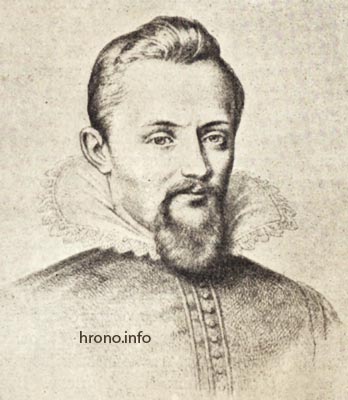 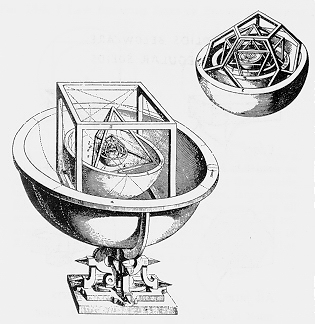 Анализ данных и их обобщение в эмпирических законах, сделанных 
Иоганном Кеплером.
Иоганн КЕПЛЕР 
(1571 – 1630) – немецкий математик, астроном, механик, оптик и астролог, первооткрыватель законов движения планет Солнечной системы.
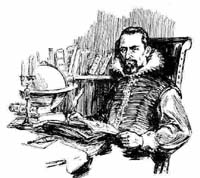 Если я узрел больше других, то только потому, что стоял на плечах гигантов. Исаак Ньютон
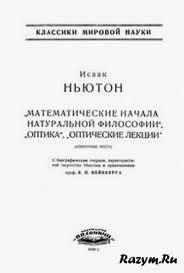 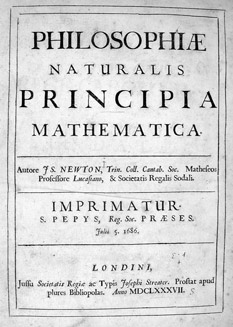 1665 – открыл закон
1686 – опубликовал «Математические начала натуральной философии»,
 то есть на современном языке    «Математические основы физики»
Динамика закона
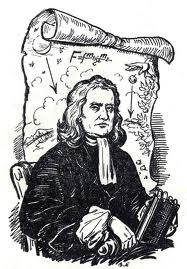 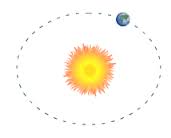 Гипотез на измышляю
                        И.Ньютон
ЗАКОН ВСЕМИРНОГО ТЯГОТЕНИЯ
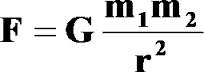 Два любых тела притягиваются друг к другу с силой, прямо пропорциональной массе каждого из них и обратно пропорциональной квадрату расстояния между ними.
Когда формула дает              точный результат?
Если размеры тел пренебрежимо малы по 
       сравнению с расстоянием между ними;
Если оба тела однородны и имеют шарообразную форму;
Если одно из взаимодействующих тел – шар, размеры и масса которого значительно больше, чем у второго тела (любой формы), находящегося на поверхности этого шара или вблизи него.
Гравитационная постоянная
1798 – экспериментальное доказательство 
               английским химиком (открыл водород) 
               и физиком Генри Каведнишем
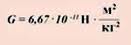 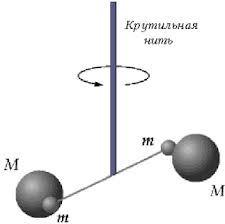 СВОЙСТВА ГРАВИТАЦИОННЫХ СИЛ:
Универсальные
Дальнодействия
Только силы притяжения (не бывает гравитационного отталкивания)
Силы центральные
Гравитационное взаимодействие нельзя ослабить или устранить с помощью какого-либо экрана
Гравитационное взаимодействие передается посредством гравитационного поля
Было бы правильным сказать, что НЬЮТОН 
не только привел в порядок всю совокупность известных в то время данных, но и приписать его гению изумительную способность предвидеть последующие открытия и дальнейшее развитие науки.               Нильс БОР
ПРИМЕНЕНИЕ (значение закона):
1. Множество разнородных явлений (падение тел на Землю, видимое движение Луны и Солнца, отливы и приливы…) – проявление одного закона.Закон всемирного тяготения вместе с законами движения Ньютона составил основу классической и небесной механики.
2. Объяснил устойчивость Солнечной системы, движение планет и других тел (Луна-Земля, Земля-Солнце…).
3. Позволил вычислить массу планет и их плотность, массу Солнца …
4. Объясняет морские приливы и отливы притяжением Луны.
5. Позволил открыть новые планеты – Уран, Нептун, (Плутон).
6. Определить время и место солнечных и лунных затмений.
7. Применим для всех звездных систем.
8. Позволяет определить местоположение космических аппаратов…
Не знаю, чем я могу казаться миру, но сам себе я кажусь только мальчиком, играющим на морском берегу, развлекающимся тем, что до поры до времени отыскиваю камешек более цветистый, чем обыкновенно, или красивую раковину, в то время как великий океан истины расстилается передо мной неисследованным.
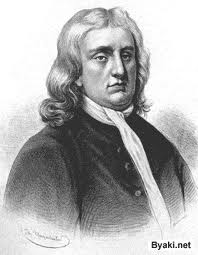 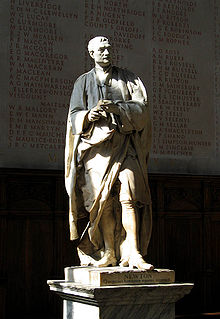